LATVIA:Policy mix and implementationof the RIS3
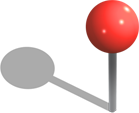 Riga 
February 25, 2014

Agrita Kiopa
Deputy State Secretary
Ministry of Education and Science
25.02.2014
1
RIS3 Latvia
RIS3 goal is economic transformation towards higher added value, productivity and more effective usage of resources

Building innovation and human capacity for solving future innovation challenges when they arrive
Analysis of regional assets and innovation potential assessment based on hard data
Selection of priorities based on analysis, stakeholder consultation and consensus
25.02.2014
2
Existing problems: background for RIS3 development
Current prevalent business model of Latvian companies is not oriented toward innovation
Oriented on cheap labor and exploiting natural resources
Weak cooperation between industry and science
Existing education system does not match demand and supply of labor
Especially in STEM
Not enough science and research capacity
Monocentric regional development
25.02.2014
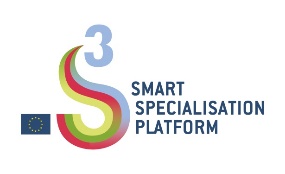 RIS3 priority: transformation of economy
[Speaker Notes: Some issues for reflection
How are decisions about RIS3 priorities taken?
Who is involved and what criteria are used? (e.g. advisory v. decision-making role).
National priorities 
Has your country defined national priorities in terms of research, innovation and development? If so, please indicate: 
Which economic sectors do these priorities represent? 
How these priorities are included in the national plans? 

NATIONAL PRIORITIES:
1. Transformation areas of the economy: 
Manufacturing and export structure changes in traditional economic sectors;
Future growth sectors (where there are or can be products and/or services with high added value)
Sectors with significant horizontal impact on economic transformation

2. Growth priorities
Priority 1. Effective usage of primary products in production of higher added value products. Creation of new materials, technologies and applications. Wider usage of non-technological innovation and creative industries.
Priority 2. Devellopment of innovation system that supports new product and technology development in existing sectors, cross-sectoral and new sectors with high growth potential. System should take into account KETs and support identification system of new product development.
Priority 3. Increasing energoefectivity including development of new materials, optimisation of manufacturing processes, introduction of new technologies, usage of alternative energy sources and other solutions.
Priority 4. Modern ICT development in private and public sector.
Priority 5. Modern education system that supports needs of future labor market, economic transformation, competences of RIS3 priorities, entrepreneurship and creativity in all levels of education.
Priority 6. Developed knowledge base and human capital in knowledge areas where Latvia has comparative advantages and that are significant in economy transfer process, including RIS3 specialization areas as well as KETs.
Priority 7. Development of perspective economy areas in municipality level (balanced regional development).

3. Smart specialisation areas:
Knowledge-intensive Bio-economy.
 Biomedicine, medical technologies, biopharmacy and biotech.
Smart materials, technology and engeneering.
Smart energy.
ICT

Digital Growth
Is digital groth one of the national priorities?

Regional specificities
Latvia doesnt have regional priorities only national.]
RIS3 status and governance
RIS3 Latvia have national policy status
RIS3 accepted by Cabinet of Ministers
Implementation plan and monitoring system
RIS3 Governance
Ministry of Education and Science and Ministry of Economics are both responsible for the RIS3 design as well as implementation process.
Innovation Council will be lead by Prime Minister
25.02.2014
[Speaker Notes: - What is the status of your work on RIS3
- RIS3 governance: who is responsible for development, implementation and monitoring of RIS3?]
Successes and bottlenecks
Successes
Hard data based analytical approach
Provided participatory process
Industry was assured that it is real process («no talking»)
Entrepreneurial discovery as vital part of innovation policy
Revealed active participation from scientists
Established dynamic coordination among the main ministries
Bottlenecks
Resilience of change
Consensus building
Rent-seeking
25.02.2014
Innovation Council
Strategic decision making body on RIS3 priorities setting, evaluation and changing
Chaired by Prime Minister
Representation of Government
Minister of Science and Education
Minister of Economics
Representation of Industry 
Employer’s Confederation
Chamber of Commerce
Representation of Science and Education sector
Association of Universities
Association of Research institutions
25.02.2014
Informal self-assessment on Latvia’s work on RIS3
25.02.2014
Source: S3 Platform/EURADA
Informal self-assessment of LATVIA
[Speaker Notes: ANALYSIS OF REGIONAL  /   NATIONAL CONTEXT 
Regional / National Assets 5 regional / national assets' endowment, SWOT, innovation potential & skills for knowledge based development 
 Outward Dimension 4 connectivity - knowledge, trade & skills flows , positioning in trans-regional and international value chains, trans-regional/international collaboration networks 
Entreprenurial Dynamics 4 start-ups, clusters, entrepreneurial networks, FDI, new forms of self-employment, etc. 

GOVERNANCE 
Governance Structures 3 Identification of specific bodies and definition of their tasks, roles and responsibilities 
Broad Participation 5 Interactive, consensus-based application of collaborative leadership principles, quadruple helix actors (involvement of boundary spanners) 
Management&Communication 4 use of open forum discussion and citizen dialogue, e-governance 

SHARED VISION 
Broad View of Innovation 4 Are social, organizational, service and market innovation considered beside technological and science based innovation? 
Grand Challenges 4 Societal inclusive, environmental and sustainable economic development  
Scenario Analysis 0 Risk assessment and contingency plan for possible future changes 

IDENTIFICATION OF PRIORITIES 
Revision of Past Priorities 4 Critical revision of past experiences (from RIS to RIS3), dynamic identification of actual or potential areas with competitive advantages 
Consistency 5 Alignment with context analysis and harvesting of entrepreneurial discoveries and DAE 
Critical Mass 4 Concentration of resources to the limited number of priorities 

POLICY MIX 
Roadmap 0 incl. action plan and pilot projects 
Balance 4 Appropriate mix of targeted and horizontal measures  
Framework Conditions 0 e.g. allowing for support to experimentation, etc. 

MONITORING & EVALUATION 
Output & Result Indicators 5 Selection of a limited number of Output & Result Indicators linked to priorities with clearly identified Baseline and Targets 
Monitoring 3 Mechanisms, supported by appropriate data collection, to verify how the activities in the RIS3 strategy are delivering the Output and Result Targets 
RIS3 Update 0 Revision of priorities and policy mix as a result of the Monitoring exercise]
RIS3 objectives and instruments
Development of human capital
Attracting young scientists
Avoid fragmentation of resources (more consolidation)
Internationalization of science (support of cooperation programs)

Closer integration of education, science and industry sectors
Facilitate technology transfer via attraction of technology transfer experts in universities and introducing new transfer services (proof-of-concept), better linkages with instruments oriented to support creation of new businesses
Continue to develop Competence Centers, especially in specialization areas, as long-term collaboration platforms between industry and academia and coordination platform among industry players themselves
Support for development of technology transfer infrastructure (open labs, prototyping labs, living labs) in universities and research organizations
25.02.2014
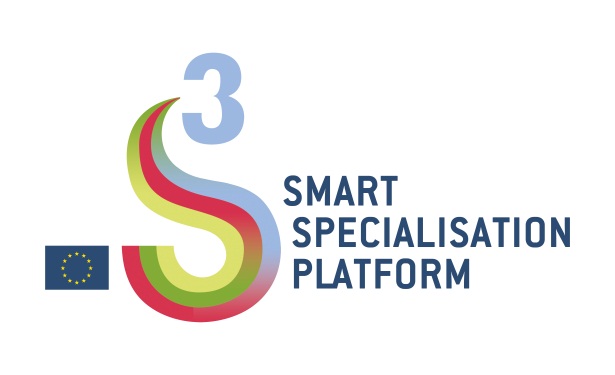 RIS3 objectives and instruments- cont.
Building innovation capacity of industry
New tax relief to support industry investments in R&D
Support to SMEs to acquire knowledge for development of new products and technologies (innovation vouchers)
Support for development of enterprises, especially newly established businesses formed on the basis of research results
Support for business with fast growth potential via early stage  investment instruments
Support for non-technological innovation and creative industries
25.02.2014
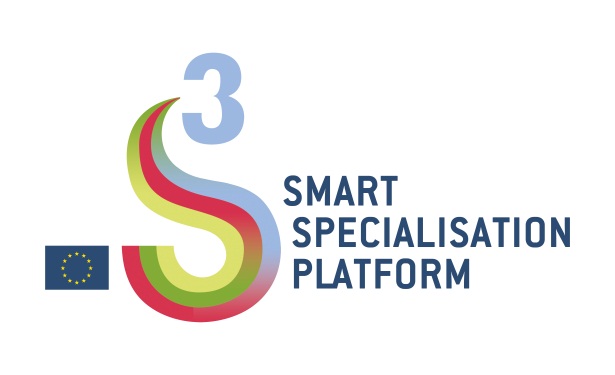 Strategic governance to support S3 priorities
Actors involved in S3 priorities 
Industry (companies, associations, Chamber of Commerce)
Scientists and researchers (institutes, universities, individual scientists, Science Council)
Clusters, research and industry association (BIRTI)
Ministries
Coordination mechanisms
Innovation Council, Economic Council, Consultations with industry and science
RIS3 governance ensuring a continued process of entrepreneurial discovery
Development mainly bottom-up initiatives for Project proposals
25.02.2014
[Speaker Notes: Proposed issues to be taken into account

Relevant actors may include: 
State actors: Inter-ministerial bodies, Cross-domain advisory bodies, Broad high-level strategic council, High-Level Expert Committees, others?).
Non-state actors: Companies, Foundations, (etc.)

For discussion:
What challenges do you have to overcome to have a strategic governance of your S3 (e.g. different institutional differences, political leadership, others?).
What approach does your government follow (or plans to) for increasing policy coherence? (e.g. creating inter-ministerial bodies, involving high level policy councils, organising foresight exercises, others?).]
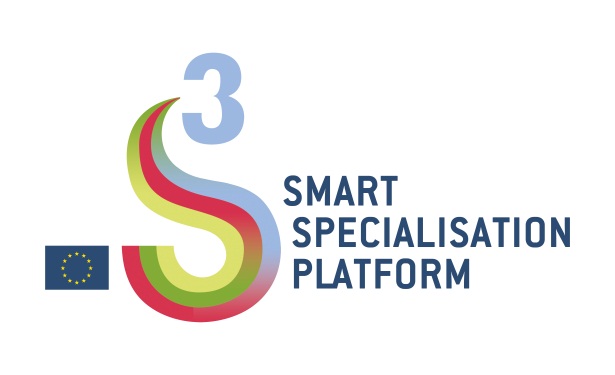 Towards a strategic policy: mix to support RIS3 priorities
RIS3 budget  
National, EU Funds and private investments
Private R&D&I investment stimulation is one of the main tasks of policy mix as currently the level is critically low
Link between RIS3 and H2020
RIS3 priorities are directly linked with national science priorities and thus H2020 priorities
25.02.2014
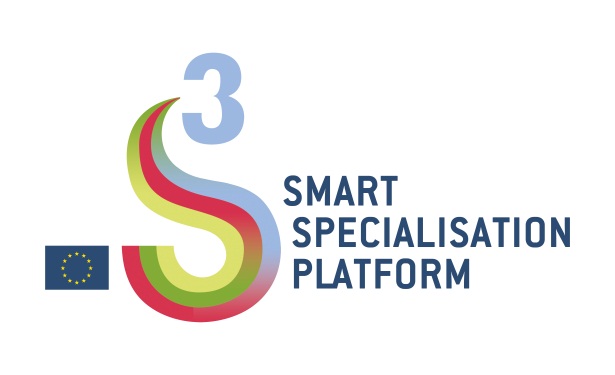 Measuring and assessing RIS3
Indicators
What outcome and impact indicators do you use/plan to use to measure the success? 
Strategic goal - Investment in R&D – 1,5% of GDP by 2020 
High-tech and medium-tech share in export – 31% by 2020 (23,8% in 2012)
Private sector investments in R&D – 48% by 2020 (25% in 2012)
Number of scientists and researchers – 7000 by 2020 (5593 in 2013)
Scientists and researchers in private sector – 23% by 2020 (18%  in 2014)
People with highest education 30-34 years old – 40% by 2020 (36% in 2012)
Number of patents (EPB) – 50 by 2020 (11 in 2011)
% of innovative companies – 40% by 2020 (30%-2010)
Follow up
Once in two years
25.02.2014
[Speaker Notes: Mechanisms
What mechanisms are planned for monitoring and evaluation of the strategy’s implementation?
Indicators
What outcome and impact indicators do you use/plan to use to measure the success? 
What are the main challenges you foresee to develop indicators for analysing the innovation policy mix? How do you plan to overcome them?
Follow up
How (often) will the strategy be reviewed following the evaluation outcomes to weed out non-performing investments?]
Questions to discuss
1. What is the best decision making model to get to consensus while supporting entrepreneurial discovery and at the same time staying close to specialization areas (top-down vs. bottom-up or combination of both)?
2. What could be the control mechanisms to ensure coordination of institutions in such way that implementation of RIS3 priorities are successful. What pitfalls should be avoided?
3. What are the main criteria for revision of policy mix? How often such revision should be done?
4. How to make sure that RIS3 supports overall country development not only Capital area as there aree substantial economic and social disparities between Capital area and the rest of the country? Is it possible at all? 
5. How can we facilitate development such of framework conditions that enables innovation culture. What could be those framework conditions? How to avoid rent seeking while not limiting private and public actors participation in shaping decisions?
25.02.2014
Questions for Peers (1)
1. What is the best decision making model to get to consensus while supporting entrepreneurial discovery and at the same time staying close to specialization areas (top-down vs. bottom-up or combination of both)?
Why?
Different objectives and priorities for scientists and industry 
What has been done?
 Involvement of scientists and entrepreneurs as well as hard data analysis
Challenge
Consensus building. Is it possible to have consensus with bottom-up approach?
25.02.2014
15
Questions for Peers (2)
2. What could be the control mechanisms to ensure coordination of institutions in such way that implementation of RIS3 priorities are successful. What pitfalls should be avoided?
Why?
Not sure which mechanisms are effective.
25.02.2014
16
Question for Peers (3)
3. What are the main criteria for revision of policy mix? How often such revision should be done?
Why?
Should entrepreneurial discovery be the only criteria or there should be some more?
25.02.2014
17
Questions for Peers (4)
4. How to make sure that RIS3 supports overall country development not only Capital area as there are substantial economic and social disparities between Capital area and the rest of the country? Is it possible at all?
Why?
There are significant disparities between area around capital and rest of the country in situation of Latvia. How to make sure that RIS3 doesn’t accelerate growth of such disparities? How to ensure development of rural areas as well?
25.02.2014
18
Questions for Peers (5)
5. How can we facilitate development such of framework conditions that enables innovation culture. What could be those framework conditions? How to avoid rent seeking while not limiting private and public actors participation in shaping decisions?
Why?
Innovation culture, culture of failure are not traditions in Latvian business and science
What has been done?
Involvement of both industry and science has been significant
What worked?
Slowly companies have changed their attitude towards more cooperation and discussions on business development
What did not work?
There are always «rent seekers», how to avoid it or how to challenge them creating framework conditions? What should they be?
25.02.2014
19